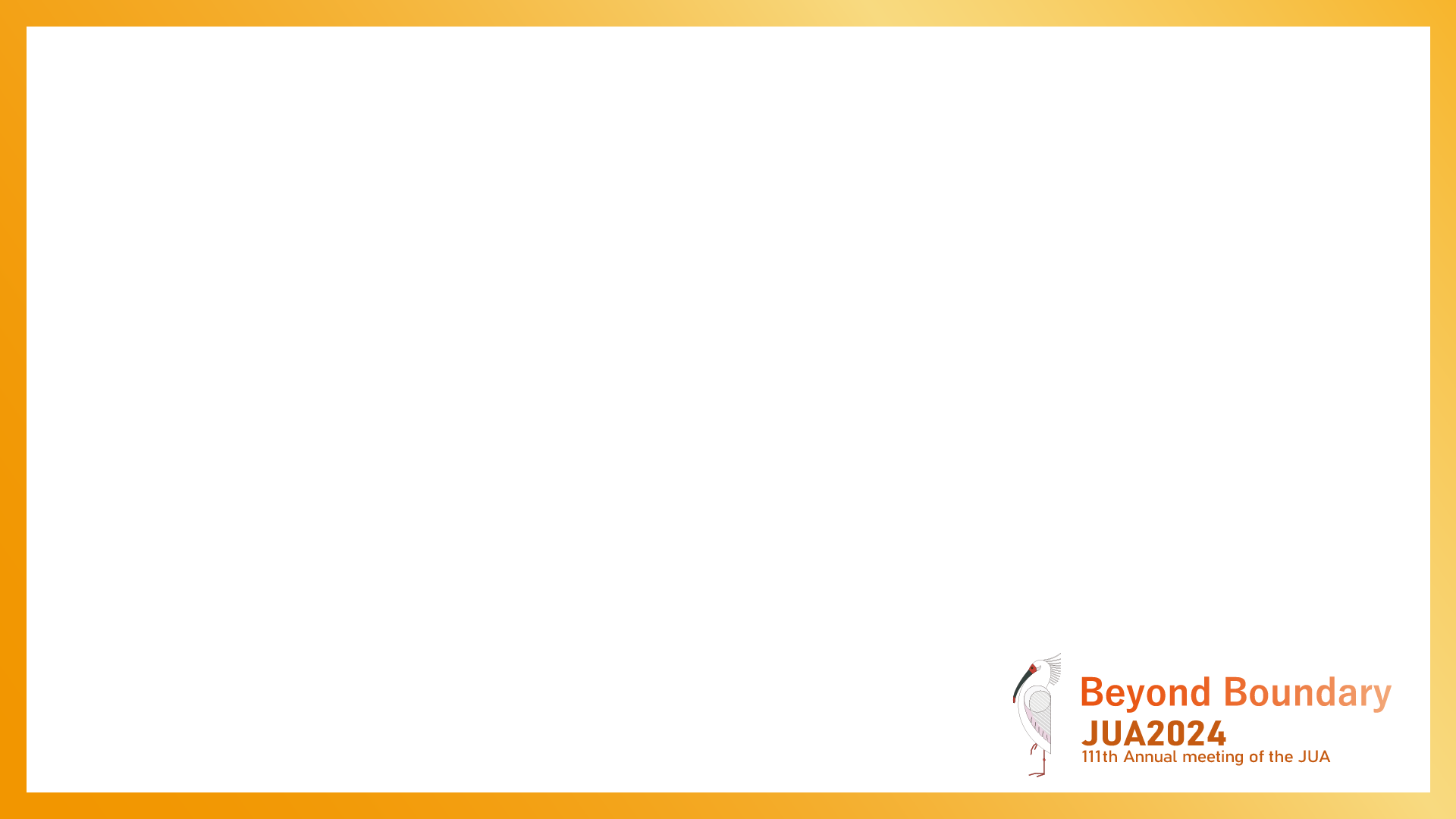 The 111th Annual Meeting of 
the Japanese Urological Association
COI Disclosure Information
Names of the Speaker
Matters requiring disclosure of COI with 
regard to our presentation are as follows; 
　Research founding: XXX corporation 
      Acceptance of Researchers: / YYY corporation
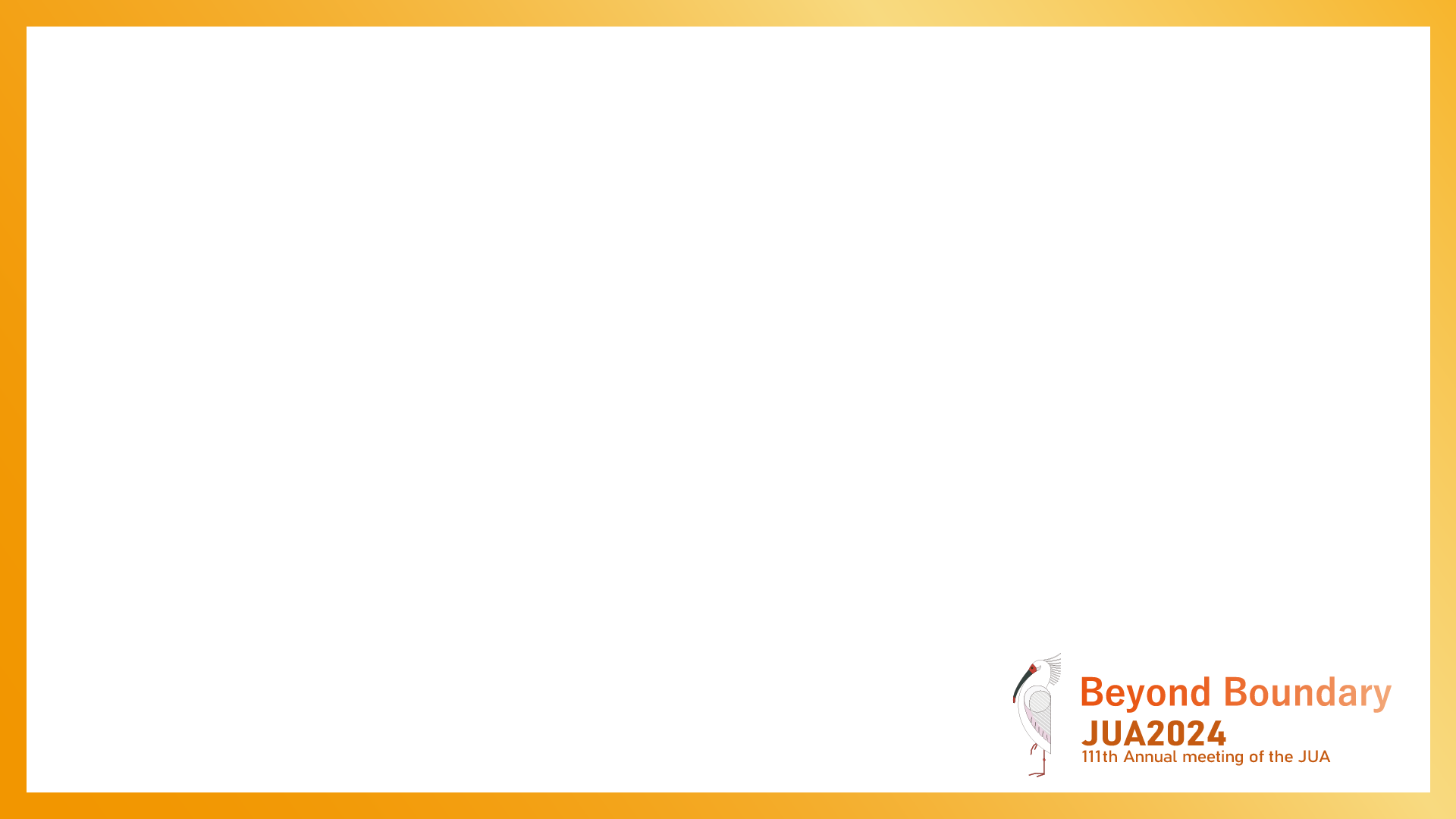 The 111th Annual Meeting of 
the Japanese Urological Association
COI Disclosure Information
Names of the Speaker
I（We) have no COI with regard to our presentation.